Günde 35,000 
Saatte 2,187 
Dakikada 36
Her iki saniyede 1

90%’ı önemsiz
Sadece bir tanesi = ölüm/kalım
Kelebek etkisi
Karar verme
Bilmediğiniz bir numaradan gelen telefonu açmamak
Hayalinizdeki iş?

Bilmediğiniz bir numaradan gelen telefonu açmak
Yaratıcı bir fikrin engellenmesi
Günün geri kalanında sizi etkileyecek kötü kararlar
Yapım Yönetiminde Çoklu Karar Verme Yöntemleri - INS6801Dr. Öğretim Üyesi Kerim KOÇ
kerimkoc@yildiz.edu.tr
Source: Multi-Criteria Decision Analysis: Methods and Software, First Edition. Alessio Ishizaka and Philippe Nemery. © 2013 John Wiley & Sons, Ltd. Published 2013 by John Wiley & Sons, Ltd.
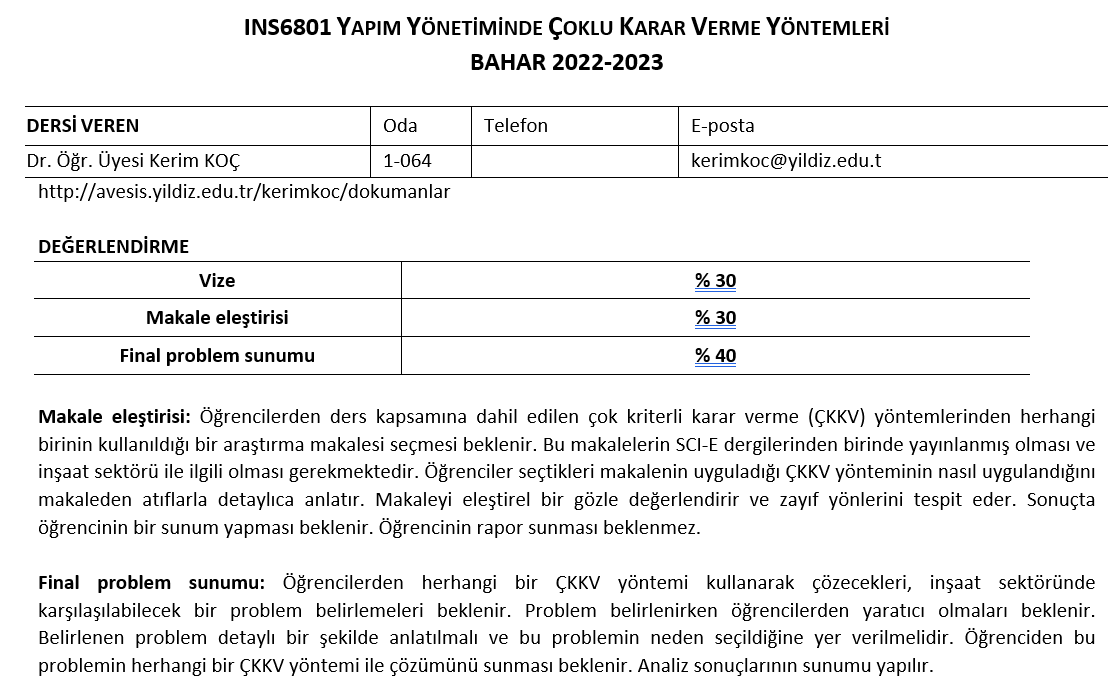 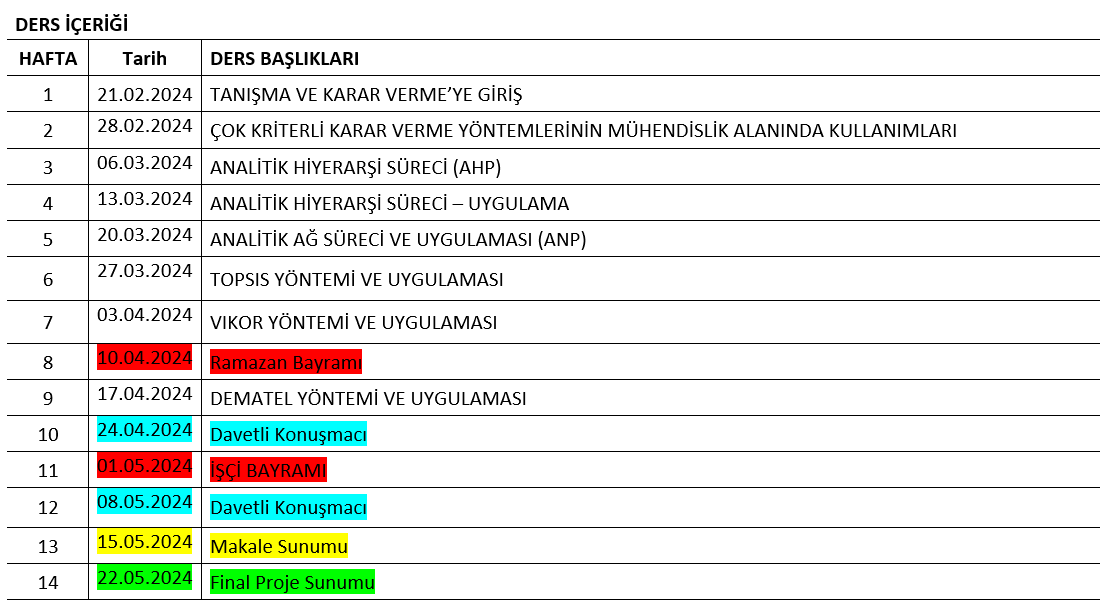 Dr. Öğretim Üyesi Kerim KOÇ- Yapay zeka- Çok kriterli karar verme yöntemleri- İstatistik testler – Yapısal eşitlik modeli- Yeşil binalar- Sürdürülebilirlik ve döngüsel ekonomi- Sözleşme yöntemi- Zaman/maliyet/kalite yönetimi- İş sağlığı ve güvenliği- Afet yönetimi- Tedarik zinciri- Davranışsal proje yönetimi
Karar verme
Hayatımız boyunca verdiğimiz en zor kararlar?

Toplum olarak
Birey olarak
Firma olarak
Arkadaş grubu içerisinde
Karar verme
Üniversite seçimi
İş seçimi
Yatırım kararı
Tedarikçi seçimi
…
Karar verme’nin gerçekleri
Kriter çatışması
Riskler
Farklı karar vericiler, farklı skalalar
Alternatifleri karşılaştırma zorluğu

Çözüm: Karar destek sistemleri
Karar verme’nin gerçekleri
3 Ana bileşen
Problem
Karar verici
Üzerine düşünülen sistemin sınırları
Karşılaşılan sorunlar
Zaman kısıtı (baskı – Örn. Kahramanmaraş depremi)
Önyargılar (Örn. Problemin sunulma şekli)
Tartışmalar
Belirsizlik
İnsanlar
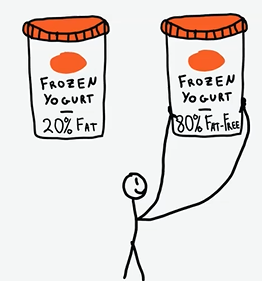 Çok kriterli karar verme (ÇKKV)
Amaç: Birbiri ile çatışan kriterler/faktörler ele alınarak olası “en iyi» çözüme ulaşmak
Neden: Her kriter için de en iyi olan bir sonuç genellikle yoktur. 

Bu dersi neden seçtiniz?

Dersin içeriği
Dersin kolaylığı
Dersin saati
Dersin Öğretim Üyesi
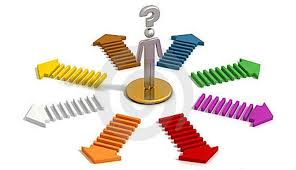 Bazı kararların sonuçları
Hiroşima atom bombası: 90.000 ölüm
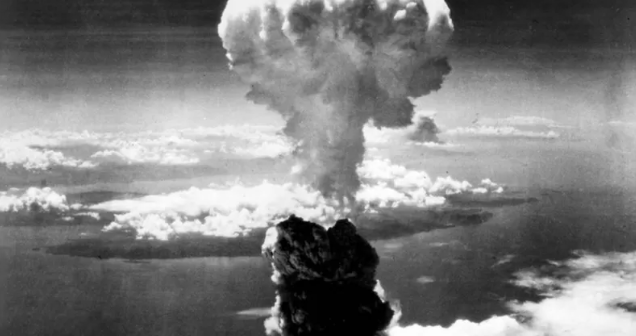 https://www.bbc.com/turkce/haberler-dunya-53671515
Bazı kararların sonuçları
II Elizabeth: Tarihte en uzun süre hüküm süren kadın hükümdar
Amcasının, daha önce evlilik yapmış bir kadınla evlilik kararı
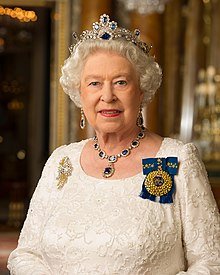 Bazı kararların sonuçları
İstanbul havalimanı
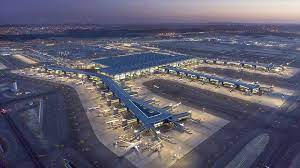 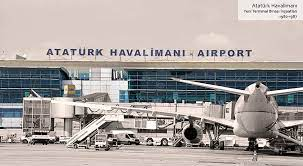 Karar verme – Psikoloji/Nöroloji/Mühendislik
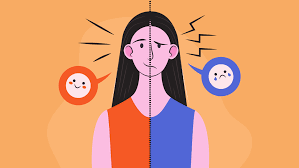 Psikoloji: 
Psikolojide karar verme, kişinin farklı seçenekler arasından bir seçim yapma sürecidir. Bu süreçte kişi, düşünceler, duygular ve deneyimlerden etkilenir. Karar verme, bireysel ve sosyal faktörlerin etkileşimiyle şekillenen karmaşık bir süreçtir.
Nöroloji:
Nörolojide karar verme, beynin sinir ağları arasındaki etkileşimler sonucu ortaya çıkan bir süreçtir. Bu süreçte, beynin belli bölgeleri ve nöronlar arasındaki bağlantılar belirleyici rol oynar. 
Mühendislik: 
Mühendislikte karar verme, bir problemi çözmek için alternatif çözümler arasından en uygun olanının seçilmesidir. Bu süreçte veri analizi, modelleme ve simülasyon teknikleri kullanılarak çeşitli senaryolar test edilir ve en iyi sonuç elde edilir.
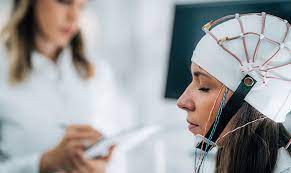 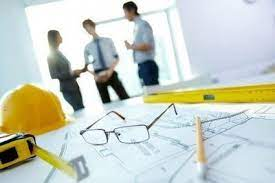 Karar verme adımları
Leon Mann (1980) – GOFER yapısı

G (Goals): Değerleri ve hedefleri araştırmak
O (Options): Alternatif eylemleri göz önünde bulundurmak
F (Facts): Bilgi için araştırma yapmak
E (Effects): Seçeneklerin olumlu ve olumsuz sonuçlarını değerlendirmek
R (Review): Seçeneklerin nasıl uygulanacağını planlamak
Karar verme adımları
Cristina Guo (2008) – DECIDE yapısı

D (Define): Problemi tanımlamak
E (Establish or Enumerate): Bütün kriterleri belirlemek 
C (Consider or Collect): Bütün alternatifleri belirlemek
I (Identify): En iyi alternatifi seçmek
D (Develop): Bir hareket planı geliştirmek ve uygulamak
E (Evaluate): Çözümü değerlendirmek, denetlemek ve kontrol etmek
Çok kriterli karar verme (ÇKKV)
Karar verici kararın merkezindedir
Kişisel deneyim ve içgüdüler kararlarda rol oynar
Otomatik olarak en uygun kararı önermez, kişiler için uygun olanı önerir
Önemli kararlar için birden fazla karar vericinin değerlendirmeleri birleştirilir
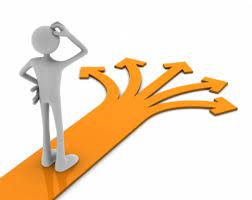 Neden?
1. İnsan: (süper zeka: 7 kriterli karar, ortalama 3-4 kriter)
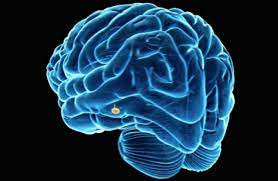 Neden?
2. Sistematik
3. Yansız

Analiz paralizi: Çok fazla düşünerek çok fazla analiz etme durumudur ve böyle bir durumda karar vermek ve devamında eyleme geçmek neredeyse imkansızdır
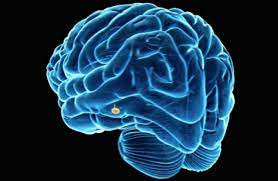 Neden?
Analiz paralizi: Sorunların çözümü için engeldir
Çok fazla düşünme/ çok fazla analiz
Mükemmel analiz için rekabet, psikoloji, zaman gibi faktörler göz ardı edilir
En iyi analiz: Yeterli analiz
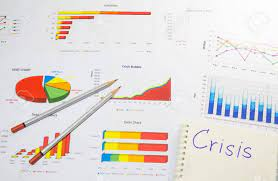 Çok kriterli karar verme (ÇKKV)
Çoğu yöntem Microsoft Excel kullanılarak çözülebilir
Bazı özel programlar da vardır (Örn. Süperdecision)
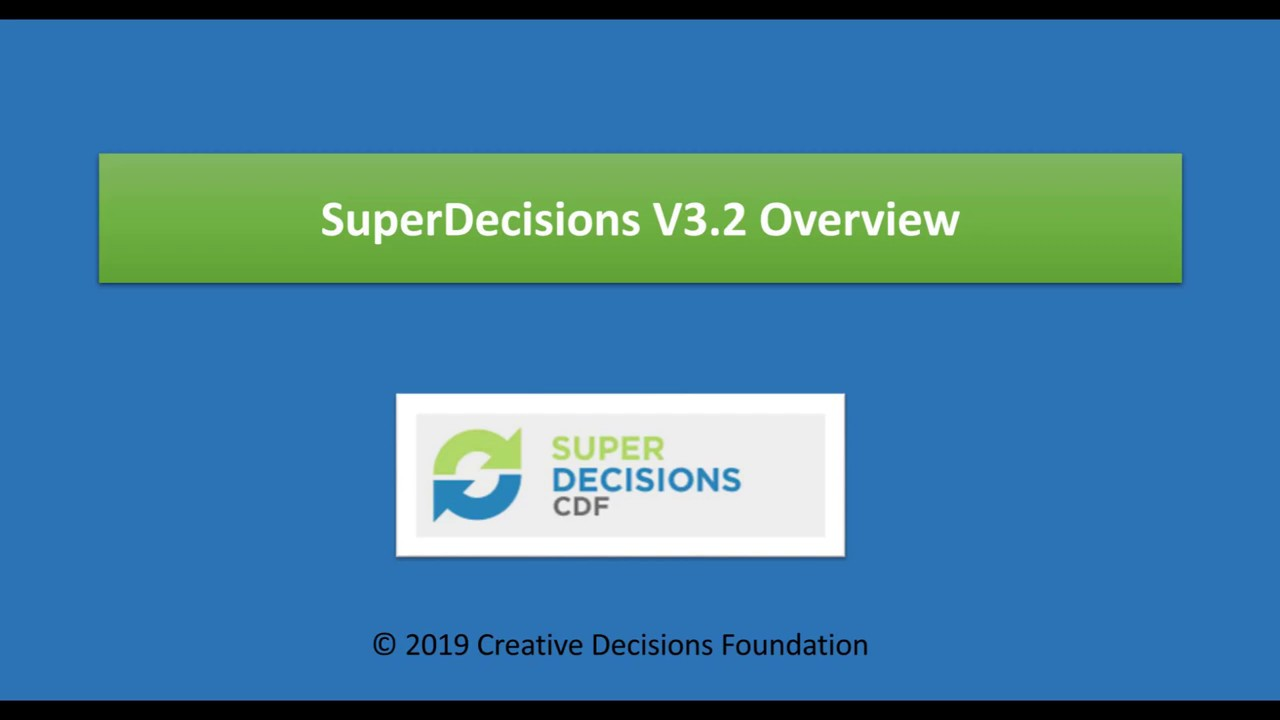 Karar verme problemleri
1. Seçim problemleri (Selection)
2. Sınıflandırma problemleri (Sorting)
3. Sıralama problemleri (Ranking)
4. Tanımlama problemleri (Description)
6. Eleme problemleri (Elimination)
5. Tasarım problemleri (Design)
Çok kriterli karar verme (ÇKKV)
1. Seçim problemleri:

Bu tür problemlerde, birden fazla seçenek arasında bir seçim yapılır. Karar vericinin, belirli ölçütler veya kriterlere dayanarak en uygun seçimi yapması gerekir.

Örnek: Hangi dersi seçeceğim?
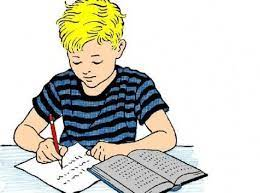 Çok kriterli karar verme (ÇKKV)
2. Sınıflandırma problemleri:

Bu tür problemlerde, alternatifler/kriterler belirli bir sıraya veya kategoriye göre ayırılır. Bunlar arasındaki farklılıklar veya benzerlikler çeşitli kritere göre değerlendirilir.

Bir e-ticaret sitesi, ürünlerini farklı kategorilere ayırmak için belirli özelliklerine göre sınıflandırır.
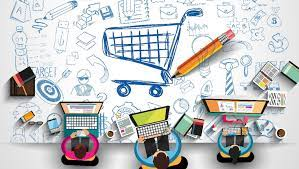 Çok kriterli karar verme (ÇKKV)
3. Sıralama problemleri:

Bu tür problemlerde, çeşitli alternatifler birbirleriyle karşılaştırılır ve her alternatifin sıralaması belirli kriterler çerçevesinde belirlenir.

Örn: Çalışanların performanslarına göre proje müdürü tarafından sıralanması
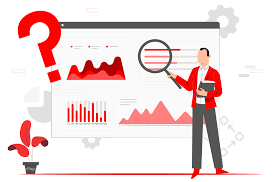 Çok kriterli karar verme (ÇKKV)
4. Tanımlama problemleri:

Karar verici, bir durumu, olayı veya nesneyi ve olası sonuçlarını belirli kriterlere dayanarak açıklar, tanımlar. Genellikle karar verme problemlerinin ilk adımı olarak düşünülür

Örn: Bir doktor, hastanın belirtilerini analiz ederek hastalığını tanımlar.
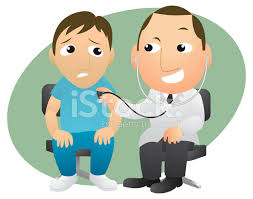 Çok kriterli karar verme (ÇKKV)
5. Tasarım problemleri:

Bu tür problemlerde, karar verici, belirli gereksinimleri veya kriterleri karşılayacak bir tasarım oluşturmak için çeşitli seçenekleri değerlendirir.

Örn: Bir inşaat firması, yeni bir bina tasarlamak için farklı mimari seçenekleri değerlendirir.
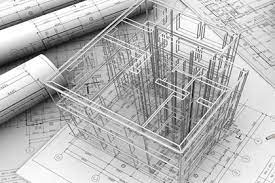 Çok kriterli karar verme (ÇKKV)
6. Eleme problemleri:

Seçeneklerin bir kısmını eleyerek bir sonuca varmayı amaçlar. 

İnsan kaynakları bir sonraki aşamada devam etmeyecek adayları belirler ve kalan alternatifler ile proje müdürü arasında görüşmeler ayarlar
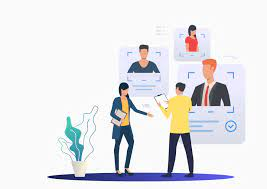 Çok kriterli karar verme (ÇKKV) – Elma örneği
Bir elma yetiştiricisiniz ve birçok çeşitte elma yetiştiriyorsunuz. Çeşitli müşterileriniz var. Yeni iş kollarına da açılabilirsiniz.  Birçok karar verme süreci ile karşı karşıya kalabilirsiniz:
1. Seçim: Hangi elmayı pazarda ön plana çıkarmalıyım?
2. Sınıflandırma: Bu elmaları renklerine göre mi yoksa boyutlarına göre mi sınıflandırmalıyım?
3. Sıralama: Bu elma çeşitlerini tatlılığına göre sıralasam nasıl bir sıralama ortaya çıkar?
4. Tanımlama: Bu elma çeşidi hangi mevsimde yetişir ve hangi iklim şartlarında daha iyi sonuç verir?
5. Tasarlama: Hangi yeni elma çeşidini, nasıl yetiştirmeliyiz?
6. Eleme: Hangi elma çürük olduğu için sepete konulmamalıdır?
İnşaat sektöründe aldığımız önemli kararlar
Yüklenici / tedarikçi seçimi
Proje yatırım seçimi
İnşaat yöntemi seçimi (Örn. Tünel kalıp / kara kalıp)
Proje yöneticisi seçimi
Proje için lokasyon seçimi
Risklerin en önemlilerinin belirlenmesi
Duvar tipi seçimi
Tasarım alternatiflerinden birisinin seçimi
ÇKKV problemlerine örnekler:
1. Khalil, M. I. Al. 2002. “Selecting the appropriate project delivery method using AHP.” Int. J. Proj. Manag., 20 , 469–474. (AHP)
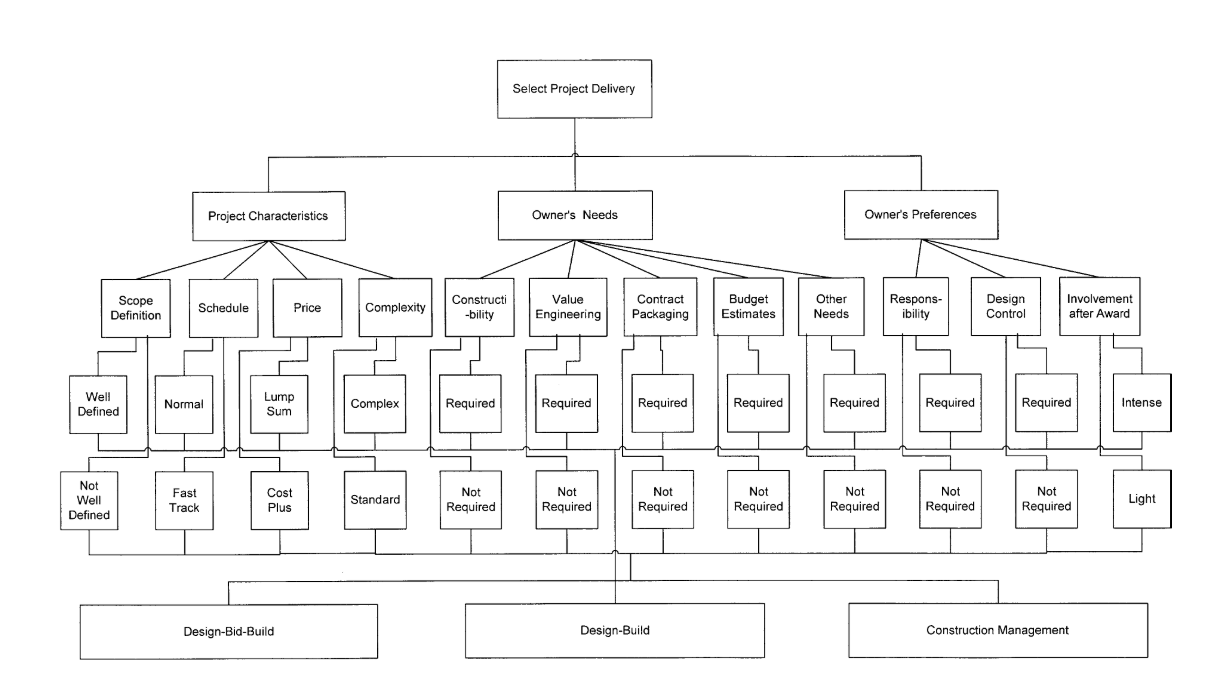 ÇKKV problemlerine örnekler:
2. San Cristóbal, J. R. 2012. Contractor Selection Using Multicriteria Decision-Making Methods (AHP-TOPSIS-VIKOR)
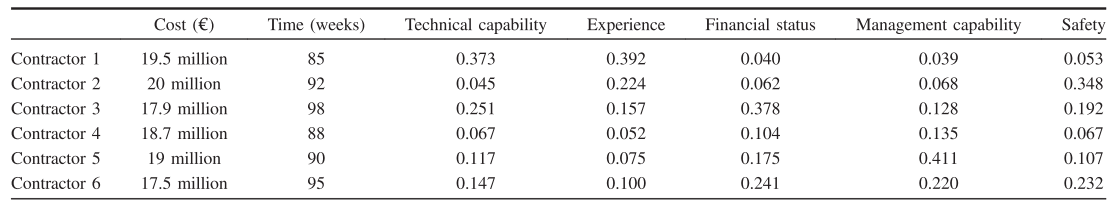 ÇKKV problemlerine örnekler:
3. Polat G., Turkoğlu, H., Damcı, A., and Demirli, I. 2019 A comparative study on selecting urban renewal project via different MADM methods (AHP – TOPSIS + VIKOR + COPRAS + EDAS)
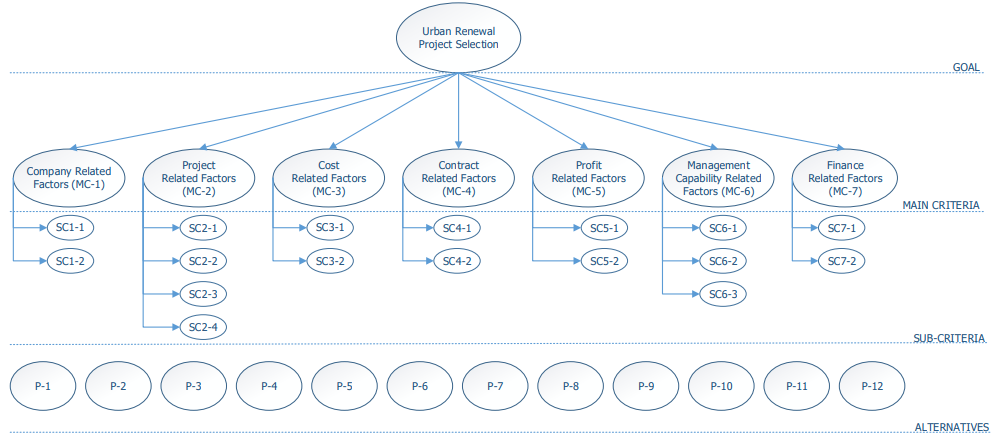 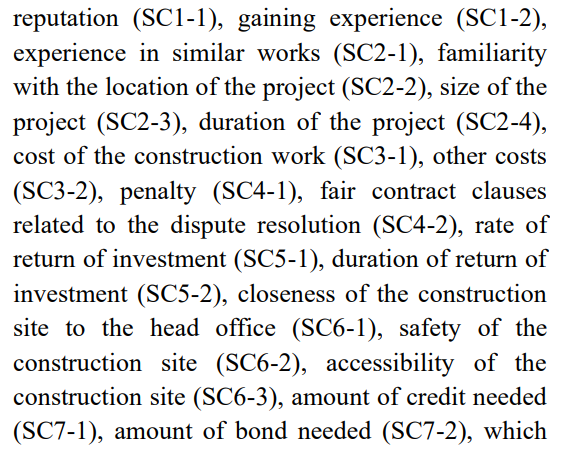 ÇKKV problemlerine örnekler:
4. Kannan, D., Mina, H., Nosrati-Abarghooee, S., and Khosrojerdi, G. 2020. “Sustainable circular supplier selection: A novel hybrid approach. (BWM-Interval VIKOR)
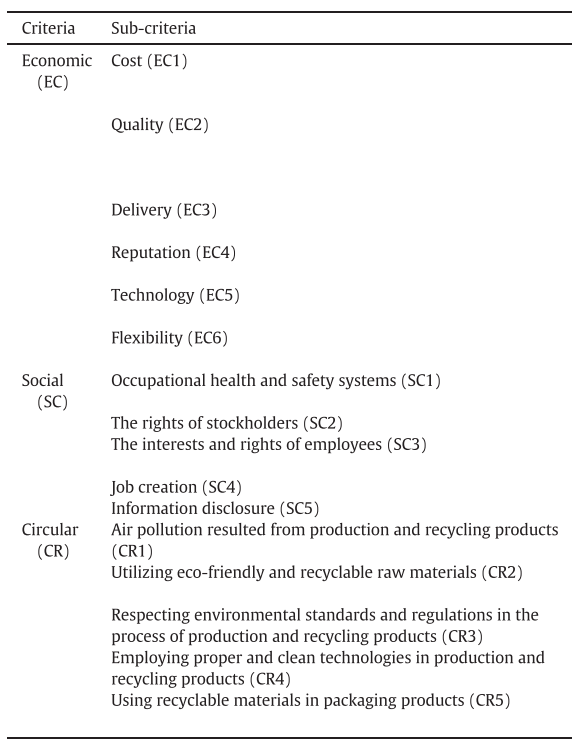 ÇKKV problemlerine örnekler:
5. Gharouni Jafari, K., and Noorzai, E. 2021. “Selecting the Most Appropriate Project Manager to Improve the Performance of the Occupational Groups in Road Construction Projects in Warm Regions.” (AHP)
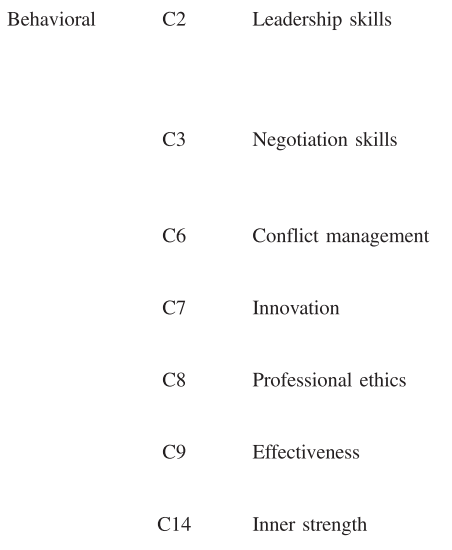 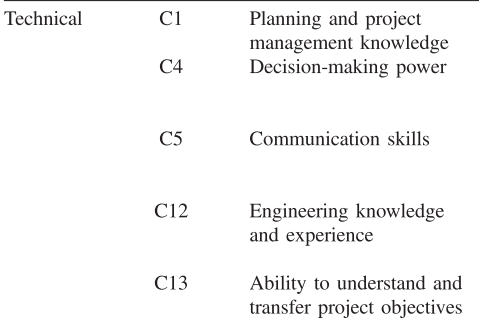 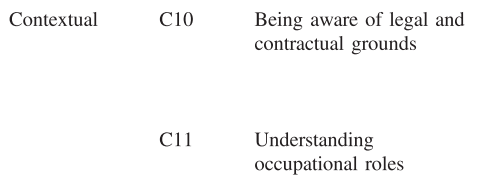 ÇKKV problemlerine örnekler:
6. Koc, K., and Gurgun, A. P. 2021. “Assessment of Readability Risks in Contracts Causing Conflicts in Construction Projects.” (fuzzy VIKOR)
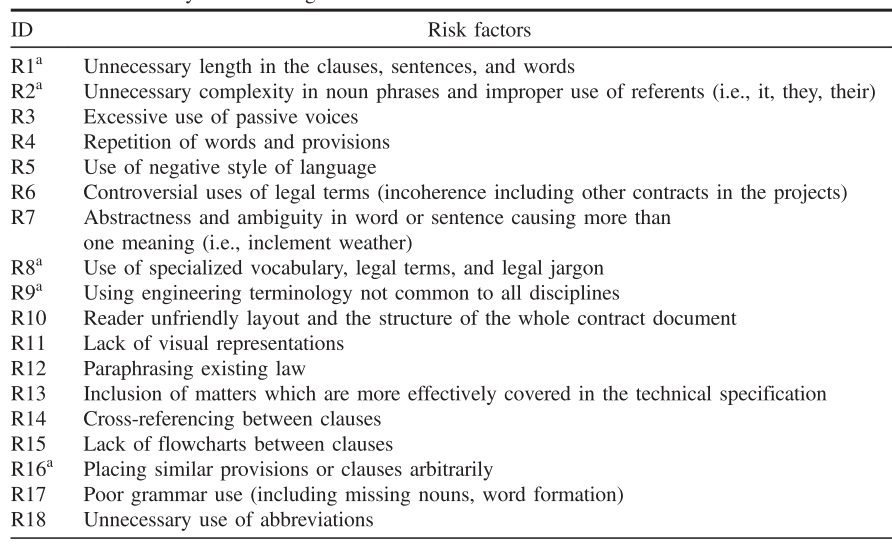 ÇKKV problemlerine örnekler:
7. Gurgun, A. P., and Koc, K. 2020. Contractor prequalification for green buildings — evidence from Turkey (AHP)
S: Sürdürülebilirlik
L: Legal
F: Finansal
SC: Zaman yönetimine 
uygunluk
Q: Kalite
E: Tecrübe
M: Yönetimsel
T: Teknik
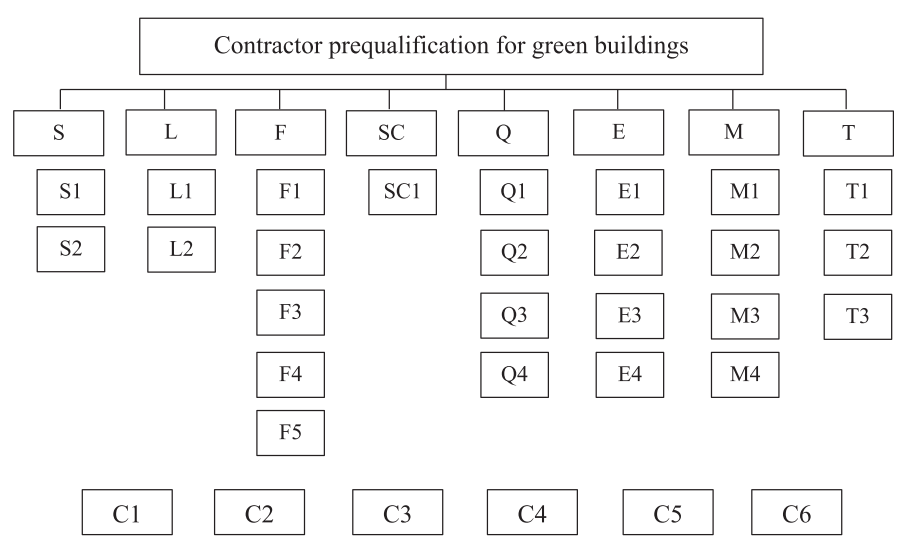 ÇKKV problemlerine örnekler:
8. Ekmekcioğlu, Ö., Koc, K., and Özger, M. 2022. Towards flood risk mapping based on multi-tiered decision making in a densely urbanized metropolitan city of Istanbul (AHP-ANP-VIKOR-DEMATEL)
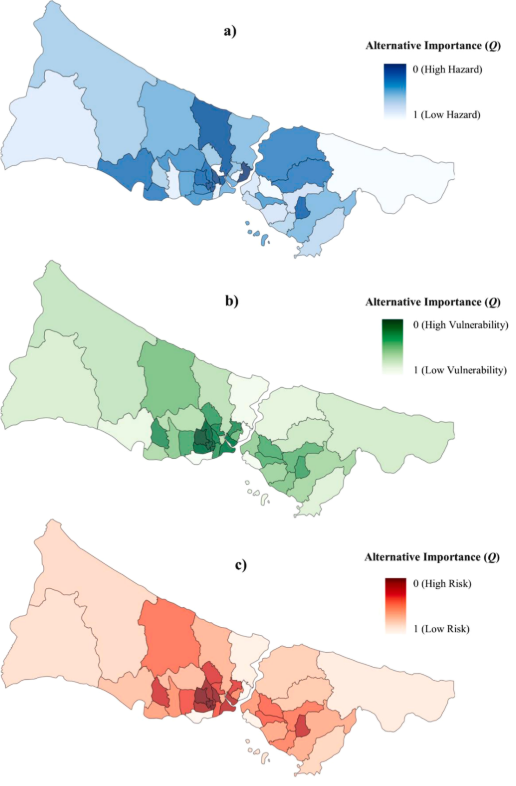 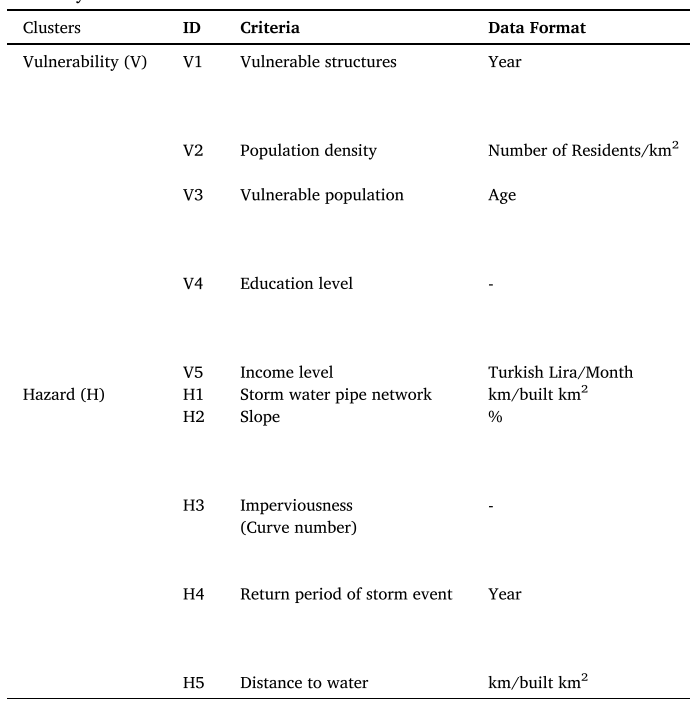 ÇKKV problemlerine örnekler:
9. Koc, K., Ekmekcioğlu, Ö., and Işık, Z. 2023. Developing a Hybrid Fuzzy Decision-Making Model for Sustainable Circular Contractor Selection. (AHP-TOPSIS)
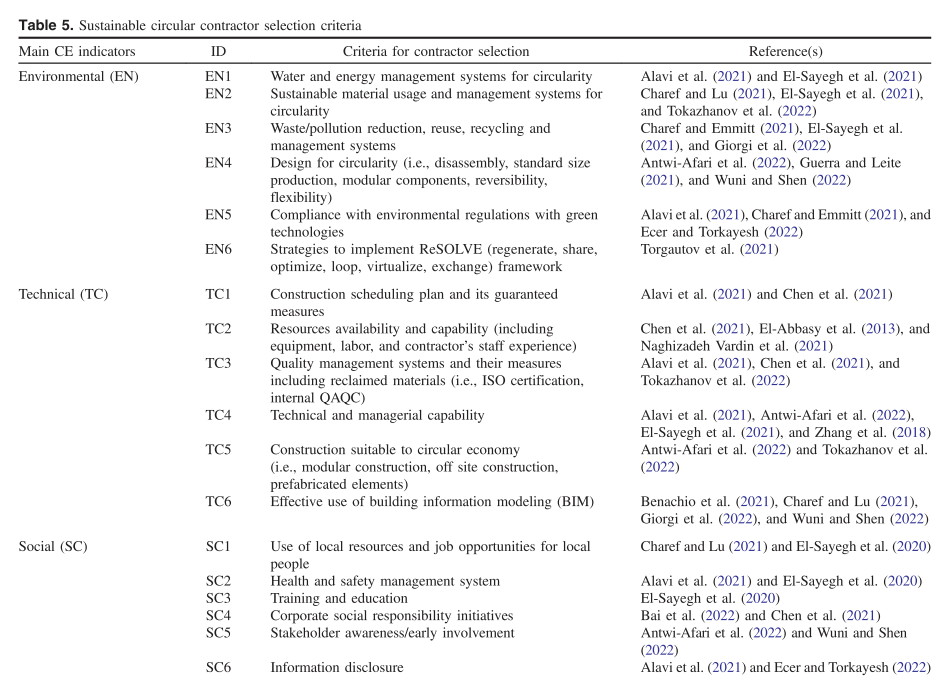 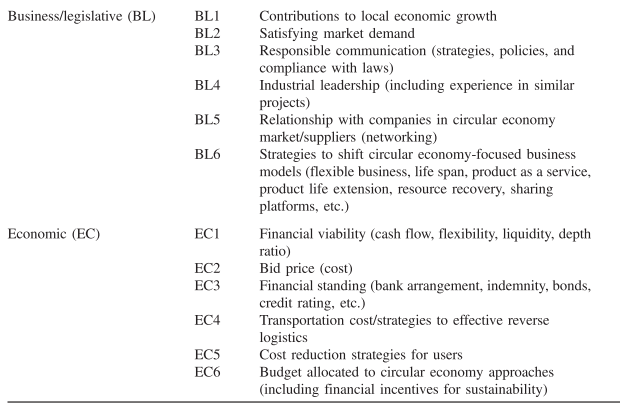 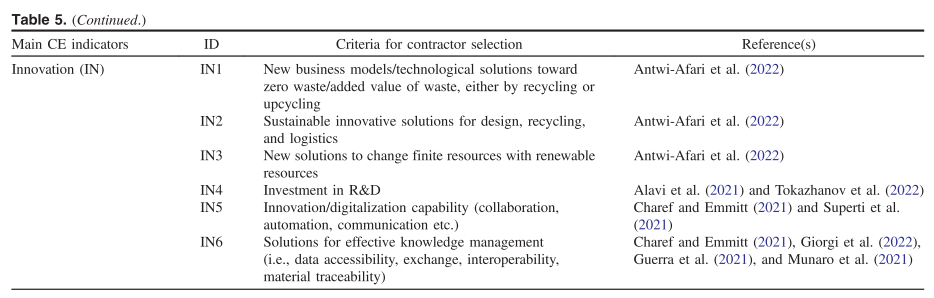 ÇKKV problemlerine örnekler:
10. Koc, K., Ekmekcioğlu, Ö., and Özger, M. 2021. An integrated framework for the comprehensive evaluation of low impact development strategies. (Fuzzy AHP – TOPSIS)

Alternatives:
1. Yeşil çatı
2. Biyoretansiyon Hücreleri (bitki örtüsü)
3. İnfiltrasyon Kanalı (Suyun yer altına rahat sızmasına yardımcı olan yapı)
4. Geçirimli asfalt

Kriterler:
1. Sosyal (Örn. Estetik)
2. Ekonomik (Örn. Maliyet)
3. Çevresel (Örn. Karbon emisyonu)
ÇKKV problemlerine örnekler:
11. Koc, K., Ekmekcioğlu, Ö., and Işık, Z. 2023. Developing a probabilistic decision-making model for reinforced sustainable supplier selection. (Monte Carlo AHP – TOPSIS)
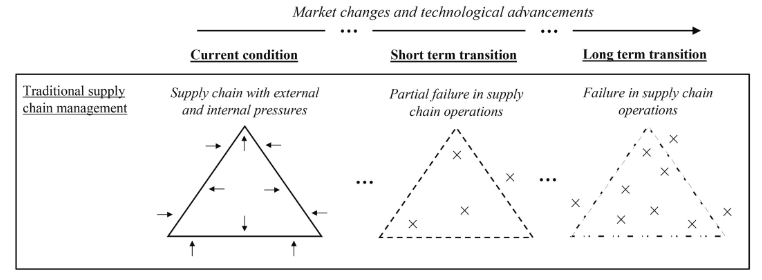 ÇKKV problemlerine örnekler:
11. Koc, K., Ekmekcioğlu, Ö., and Işık, Z. 2023. Developing a probabilistic decision-making model for reinforced sustainable supplier selection. (Monte Carlo AHP – TOPSIS)
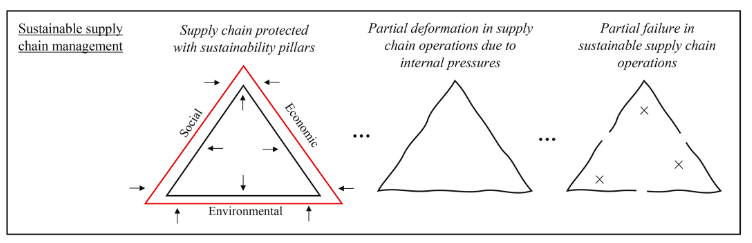 ÇKKV problemlerine örnekler:
11. Koc, K., Ekmekcioğlu, Ö., and Işık, Z. 2023. Developing a probabilistic decision-making model for reinforced sustainable supplier selection. (Monte Carlo AHP – TOPSIS)
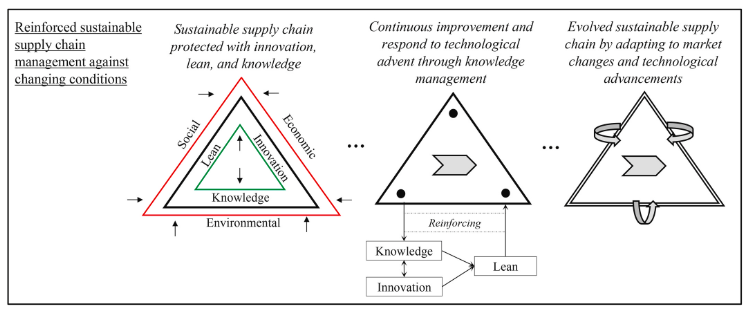 ÇKKV problemlerine örnekler:
10. Koc, K., Ekmekcioğlu, Ö., and Işık, Z. 2023. Developing a probabilistic decision-making model for reinforced sustainable supplier selection. (Monte Carlo AHP – TOPSIS)
Sosyal
Ekonomik
Çevresel
İnovasyon
Yalın
Bilgi yönetimi
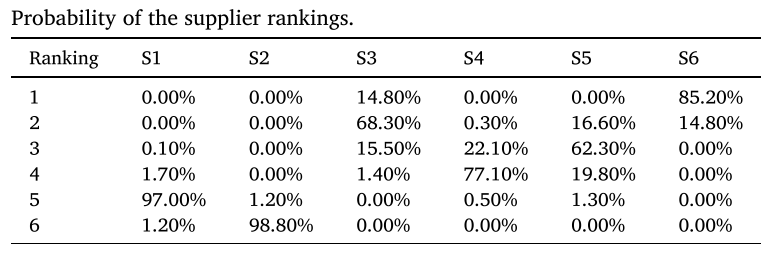